Пути преодоления учебной
 неуспешности
Из опыта работы МБОУ 
«Мендур-Сокконская СОШ 
им.И.В.Шодоева»
Куратор: Булычева Наталья Ивановна
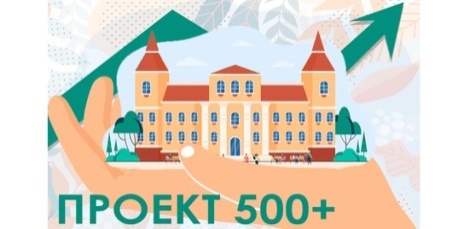 РИСКОВЫЙ ПРОФИЛЬ ШКОЛЫ
Мендур-Сокконская СОШ им.И.В.Шодоева- участник проекта 500+ в 2021 году
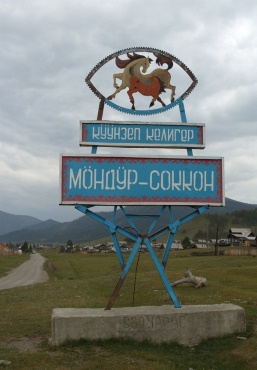 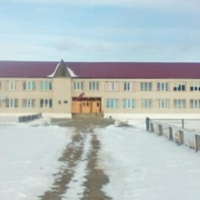 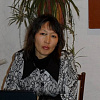 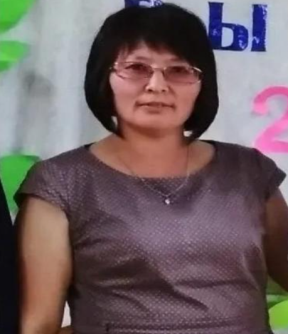 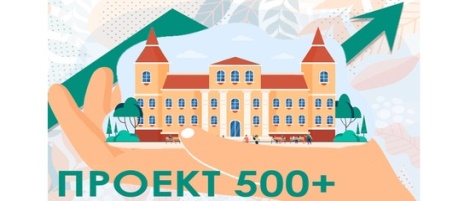 Директор: 
И.В. Енова
ЗВУР: 
   А. Г. КУчукова
Рисковый профиль
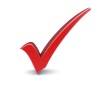 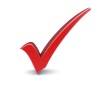 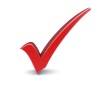 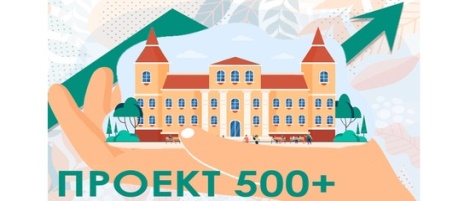 Алгоритм работы
Верификация рискового профиля

Разработка концептуальных документов:
Концепция развития;

Среднесрочная программа;

Антирисковые программы по рисковым профилям:
Недостаточная предметная и методическая компетентность  педагогических работников
Низкая учебная мотивация обучающихся
Высокая доля обучающихся с рисками учебной неуспешности
Приоритетная цель ОО:
Совершенствование образовательного пространства в соответствии с требованиями законодательства и с учетом потребностей социума
Социально-педагогическая миссия школы 
 создание образовательной среды, способной удовлетворить потребность субъектов образовательного процесса в доступном качественном образовании, соответствующем современным требованиям и способствующем развитию потенциала субъектов образовательного процесса
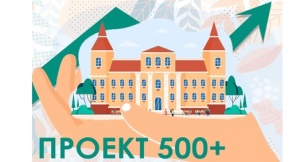 Учебная неуспешность - это несоответствие подготовки обучающихся существующим требованиям к усвоению научных знаний, навыков и умений или недостаточный, низкий уровень овладения учебным материалом.
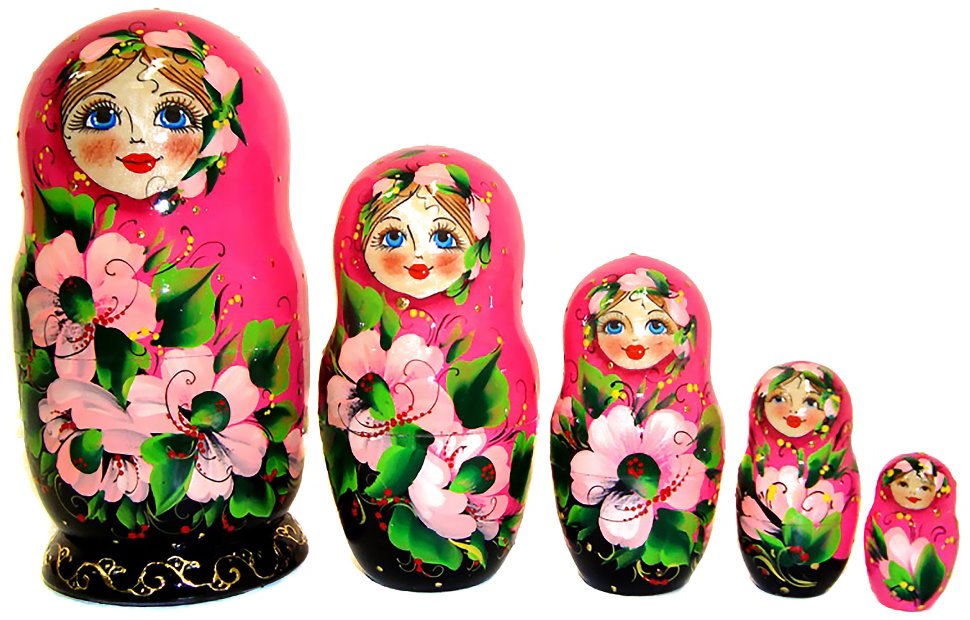 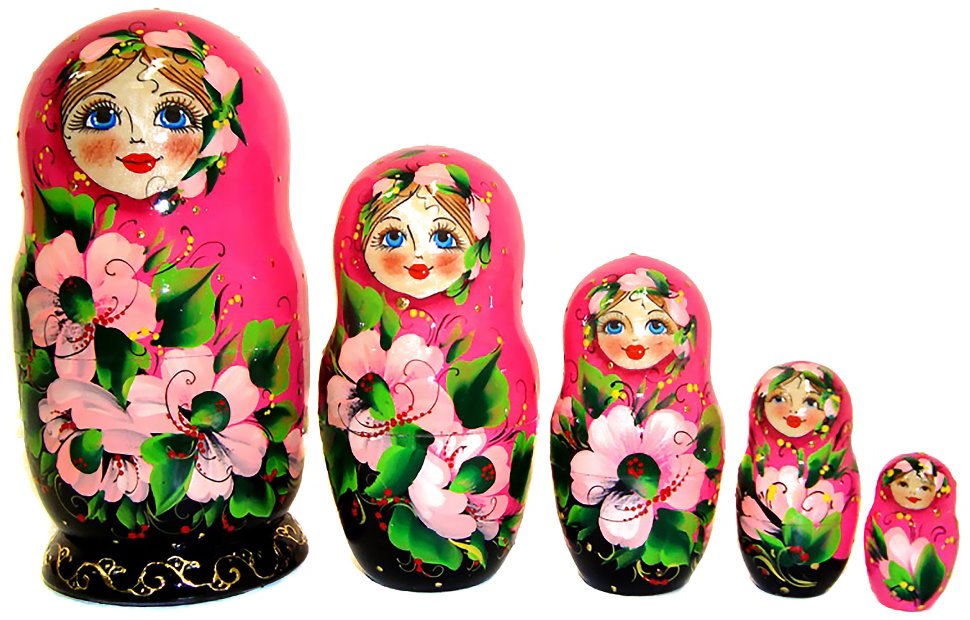 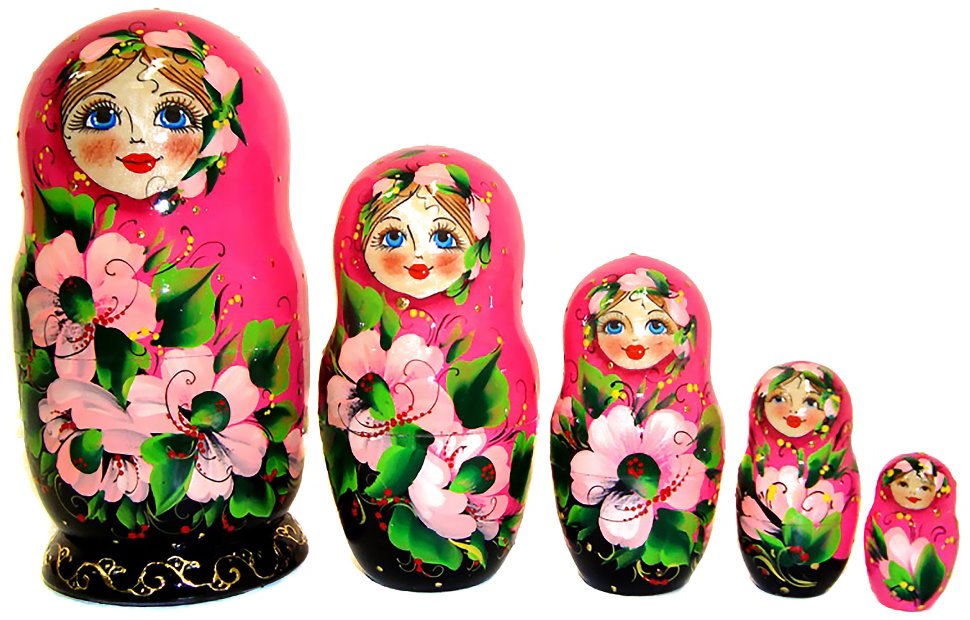 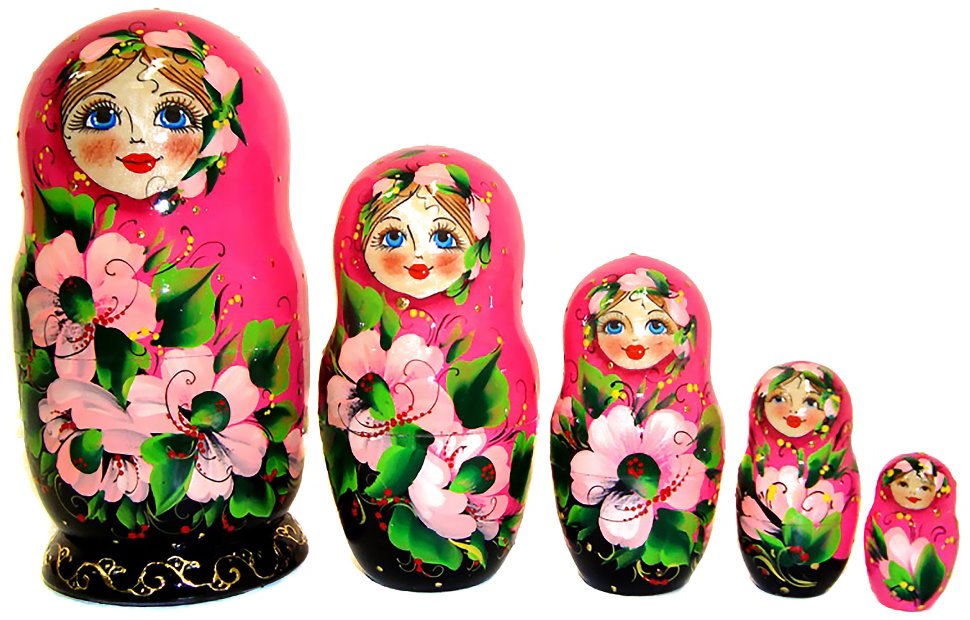 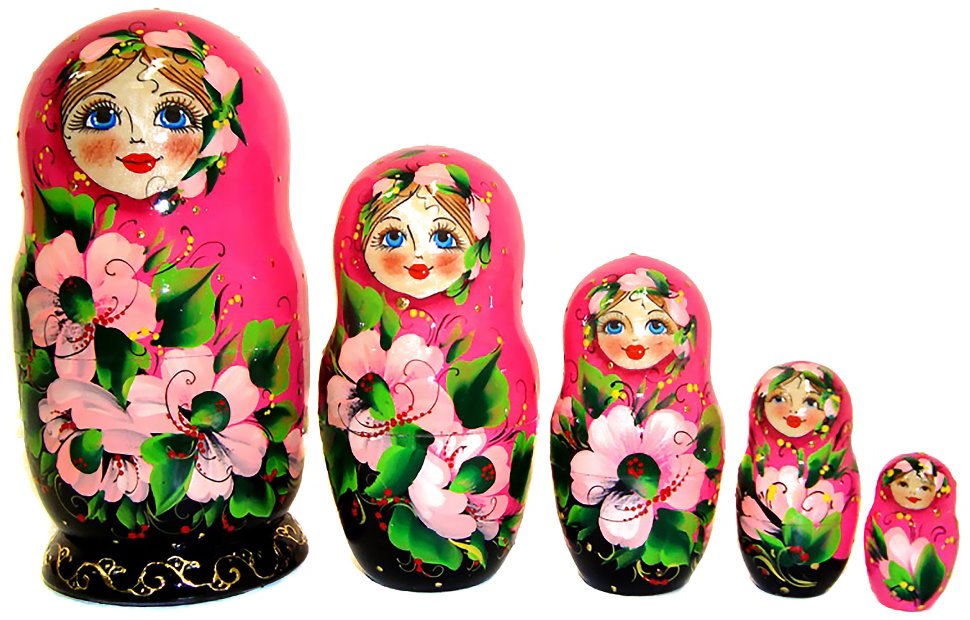 Био-психологические причины
Индивидуальные особенности
Социально-экономические причины
Учебная неуспешность
Педагогические причины
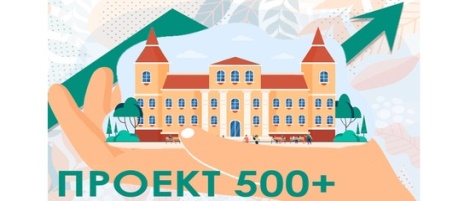 Инструменты
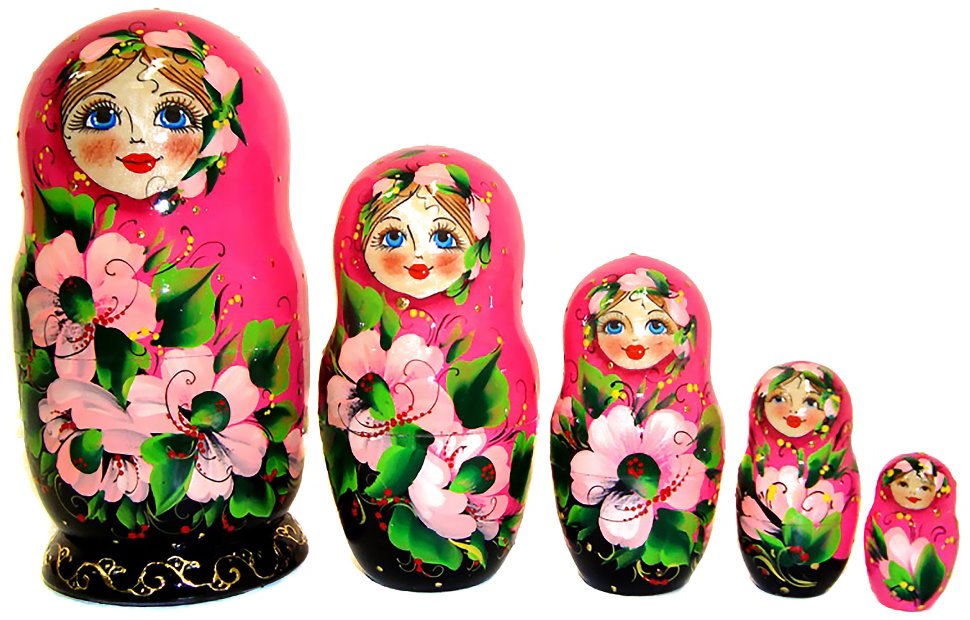 Педагогические причины
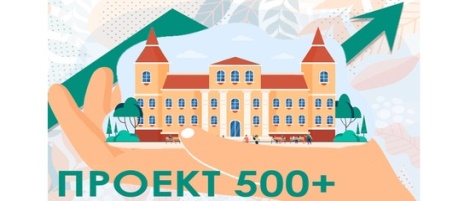 Инструменты
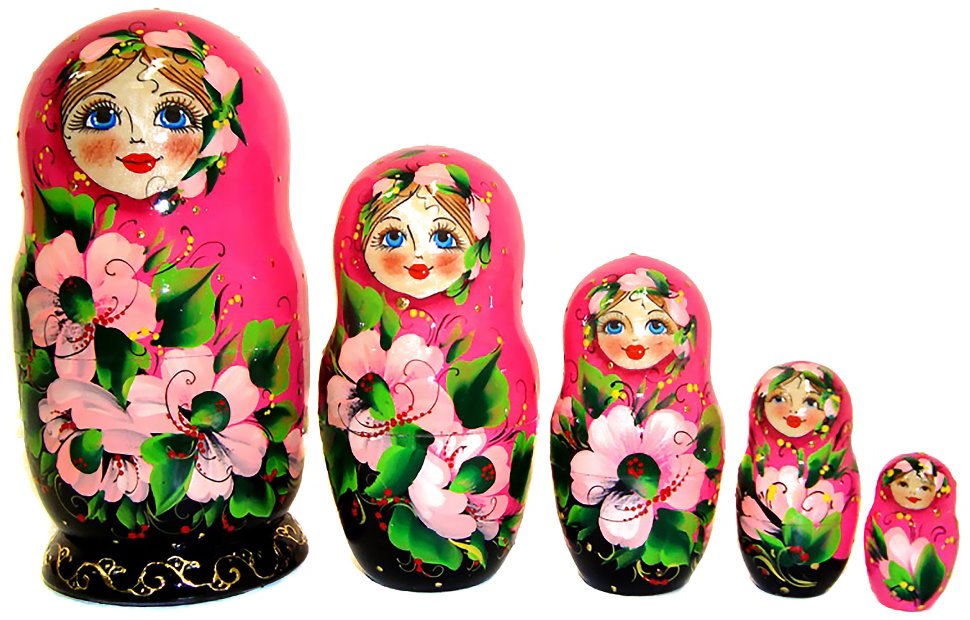 Социально-экономические причины
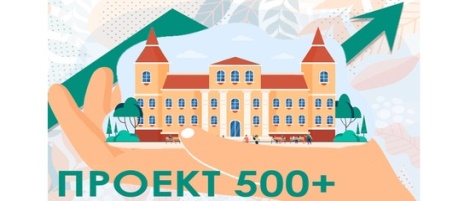 Инструменты
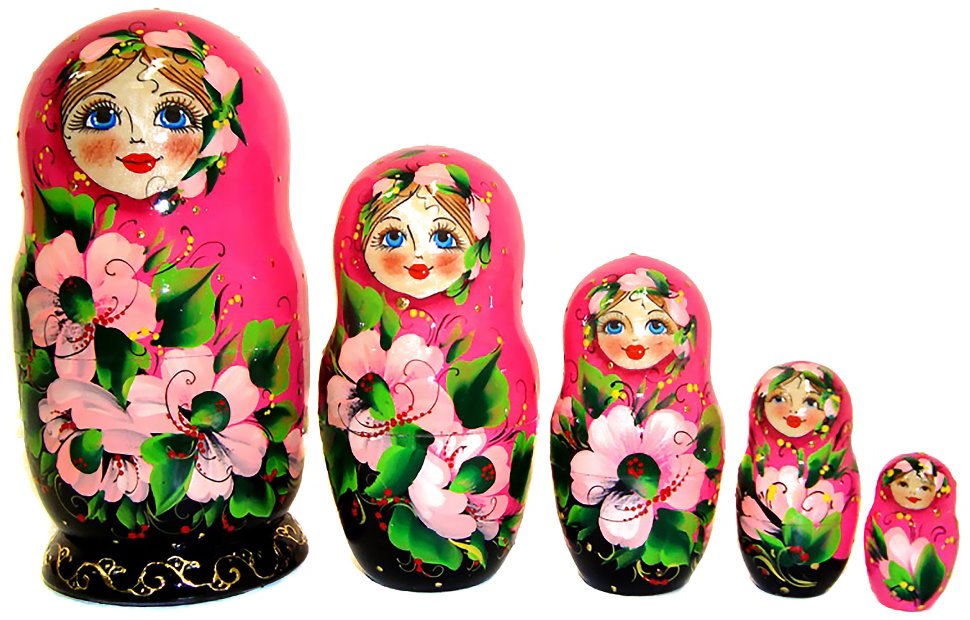 Индивидуальные особенности
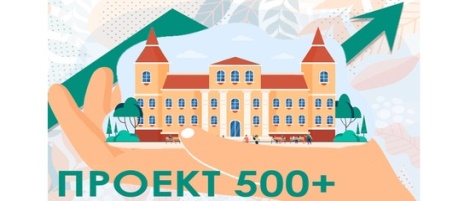 Результаты:
Качественные:
Апробирована новая модель методической службы (разработаны нормативные акты, составлен план работы)
Обновлена программа воспитания и социализации школьников:
Разработаны новые программы внеурочной деятельности по направлениям Естественно-научная грамотность, Математическая грамотность, Финансовая грамотность, программа проф.ориентационной  деятельности «Мой мир»;
Определен диагностический инструментарий по всем направлениям работы;
Проведены все диагностические мероприятия;
Сформирована система публичного признания УСПЕХА ;
Родители - активные участники образовательного и воспитательного процесса.
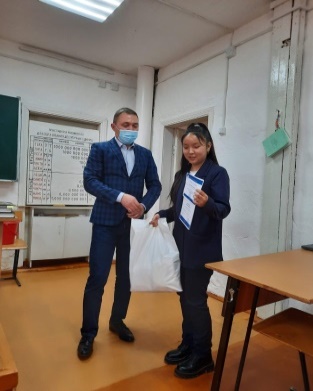 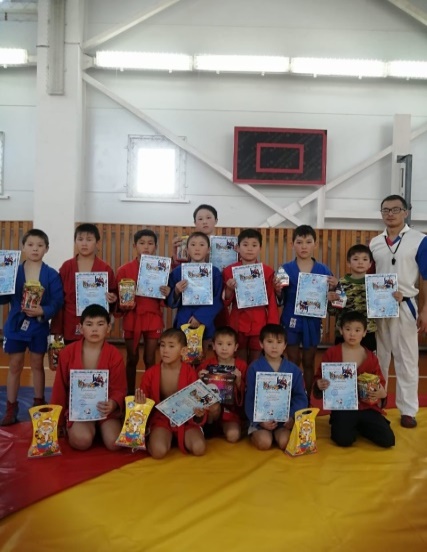 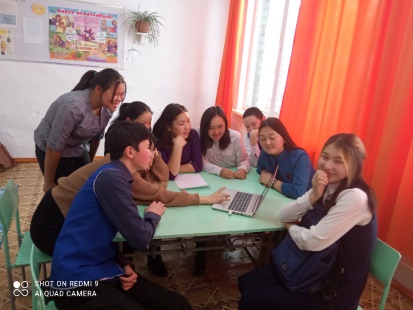 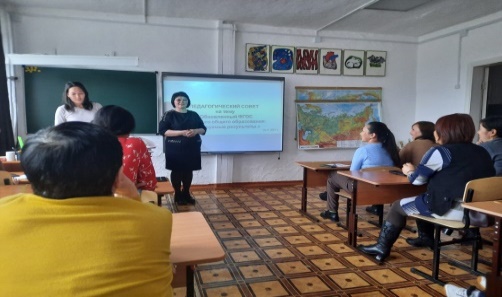 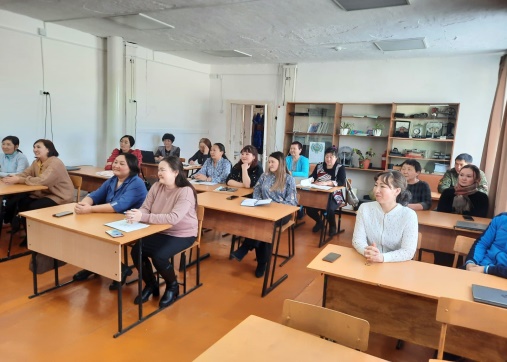 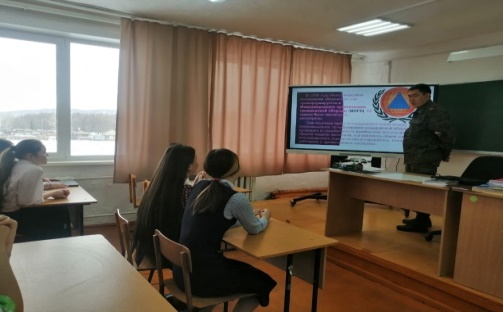 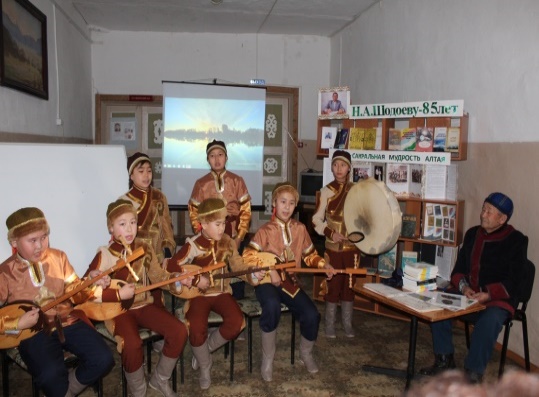 Результаты:
Количественные:
Благодарю за внимание
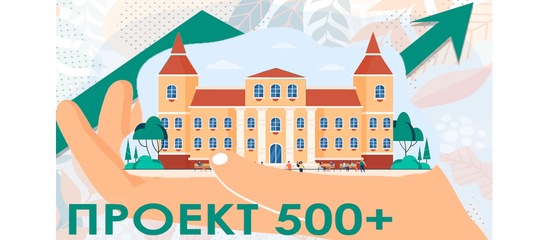